«Дикие лебеди» Х.К.Андерсена
Урок литературного чтения в 4 классе

Балашова Вера Васильевна
учитель начальных классов
МБОУ СОШ №2
с.Александров - Гай
О чём- то скрипит половицаИ спице опять не спится.Присев у кровати, подушкиУже навострили ушки…И сразу меняются лица, Меняются звуки и краски…Тихонько стучит половица,По комнате ходят…сказки.
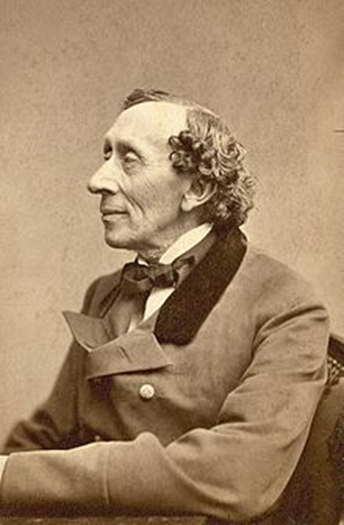 Ханс–Кристиан Андерсен(1805 - 1875)
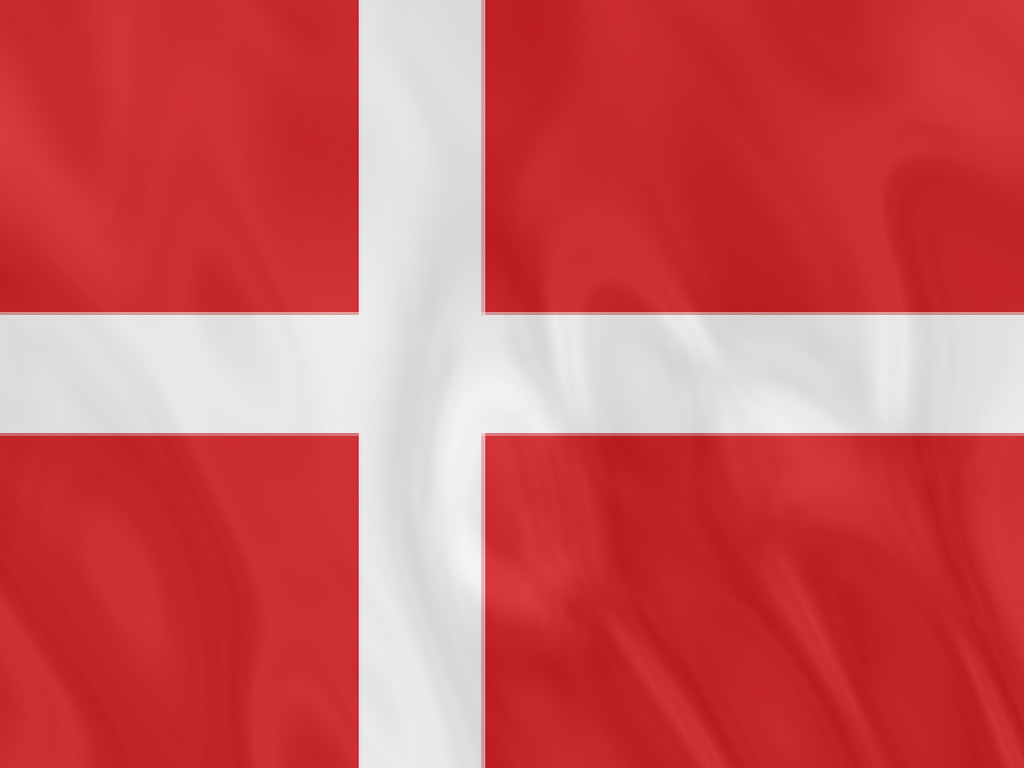 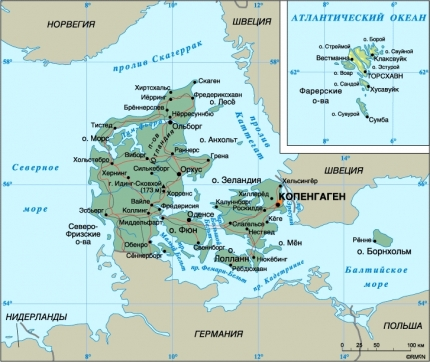 В маленькой стране Дании
 в крошечном городке Оденсе, 
2 апреля 1805 года родился Х.-К.Андерсен
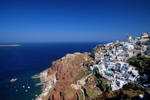 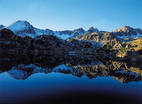 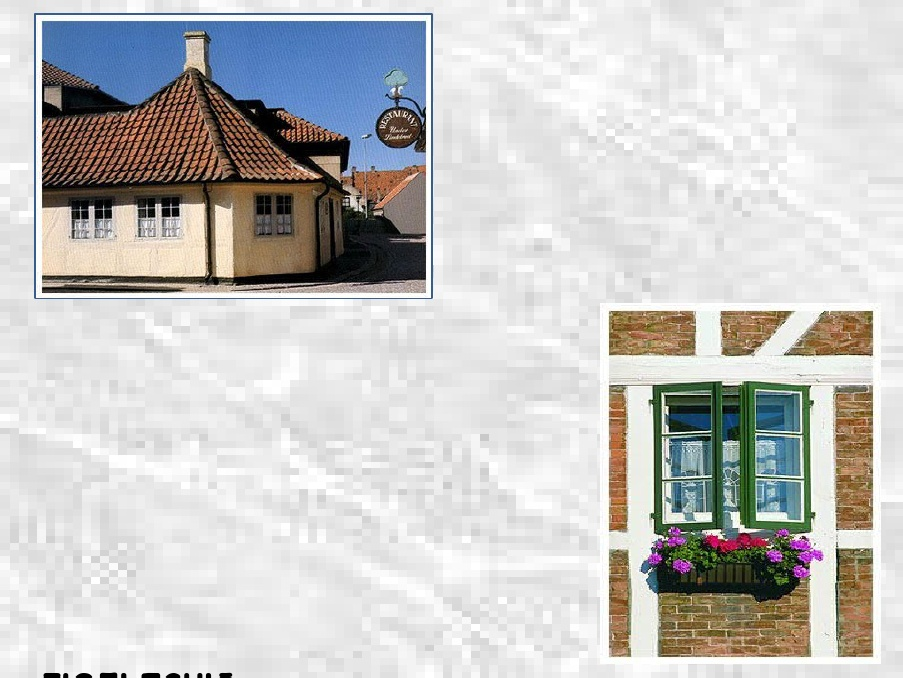 Дом, в котором жил Андерсен
…Андерсен вырос в бедности. Единственной гордостью его семьи была необыкновенная чистота в их доме, ящик с землёй, где густо разрастался лук, и несколько вазонов на окнах, в которых цвели тюльпаны
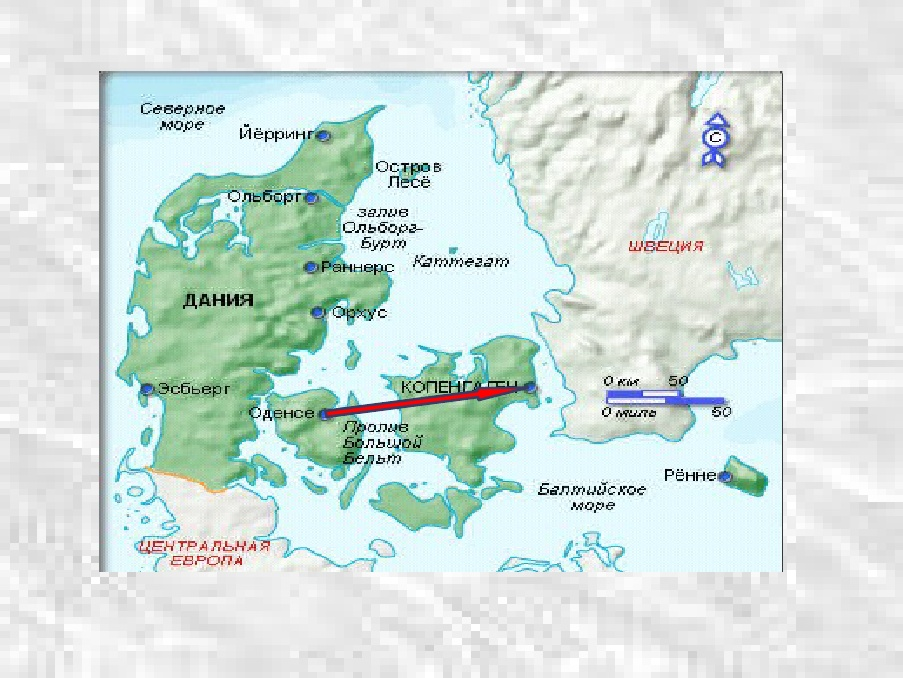 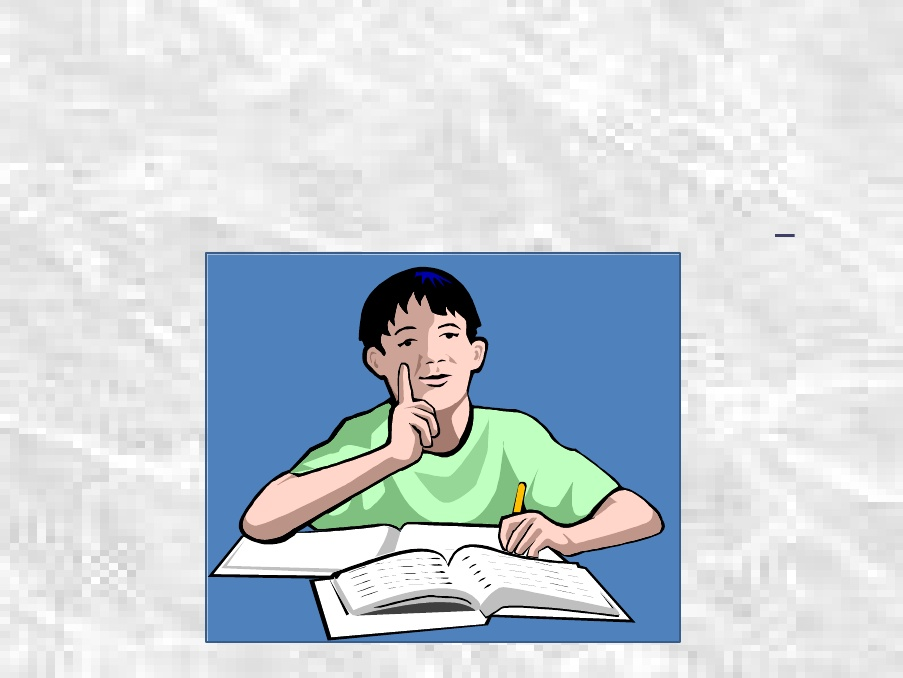 Несмотря на постоянную нужду, Андерсен окончил не только гимназию, но и университет.
1835 год
Сказки, 
рассказанные для 
детей
Это был трёхтомный сборник, куда вошли «Огниво», «Русалочка», «Принцесса на горошине» и другие сказки
Стойкий оловянный солдатик
Гадкий утёнок
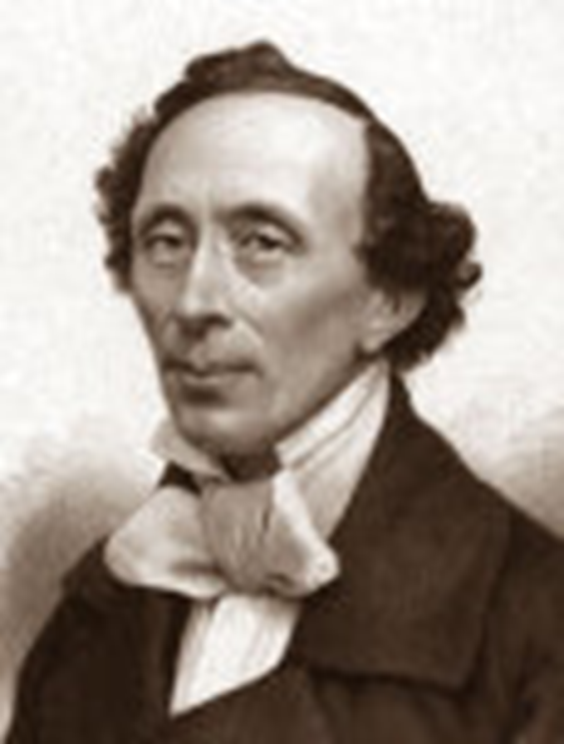 Дюймовочка
Соловей
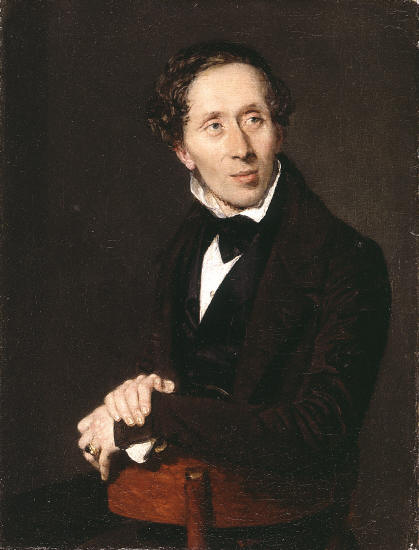 170
 сказок
Имя Х.К. Андерсена носит золотая медаль, которой награждаются лучшие в мире детские писатели и художники- иллюстраторы детских книг
Викторина
Самая зимняя сказка Х.К. Андерсена
Героями какой сказки являются животные : полевая мышь, ласточка, крот?
Дюймовочка
Из какой сказки эти вещи : кровать, двенадцать тюфяков, горошина?
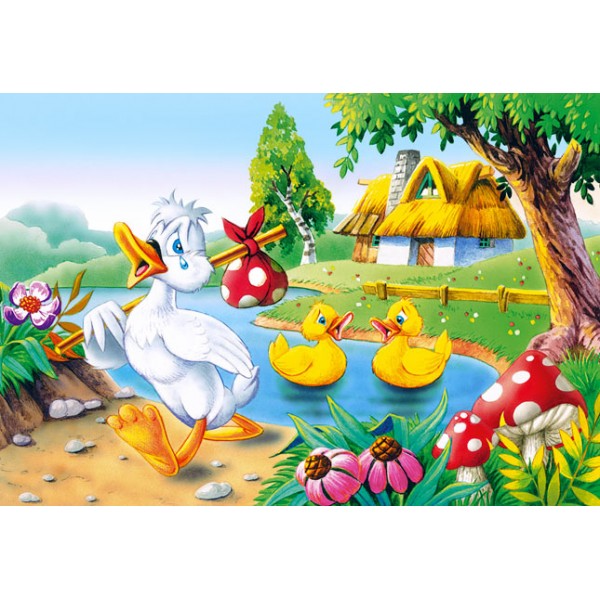 О каком герое идёт речь «Он был «ужасно велик» и совсем не похож на других. Все гнали бедняжку, даже братья и сёстры говорили «Хоть бы кошка тебя утащила, такого урода»
Гадкий утёнок
Самый бравый, добрый и находчивый солдат из сказки…
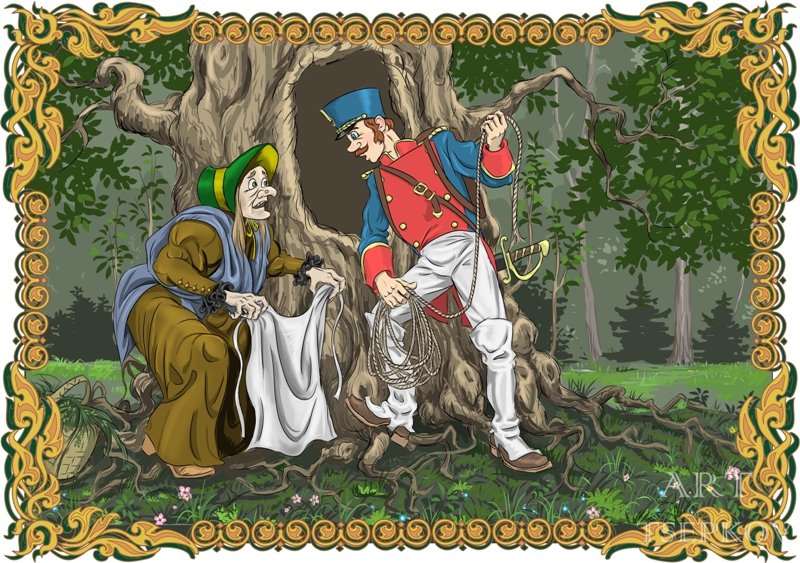 Огниво
Старая оловянная ложка, солдатики, бумажная балерина, чертёнок из табакерки. Откуда эти вещи?
Из сказки «Стойкий оловянный солдатик»
Из какой сказки эти строки  «У тебя чудный голос, им ты и думаешь обворожить принца, но ты должна отдать этот голос мне»
Герой какой сказки Х.К Андерсена носил под мышкой два зонтика : чёрный и цветной?
Оле-Лукойе
Дикие  лебеди
Поработаем над текстом произведения
1 часть
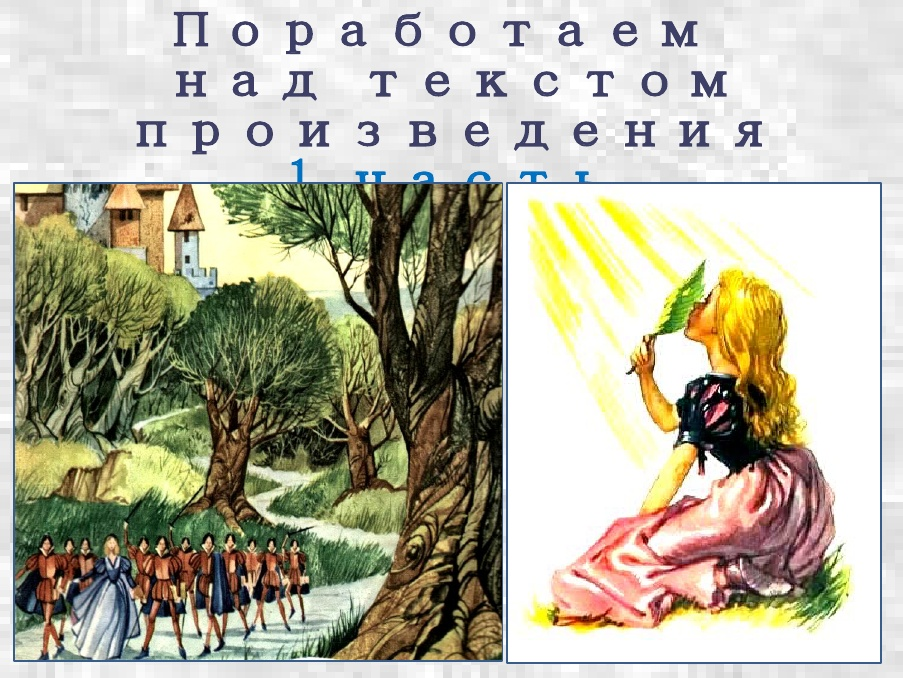 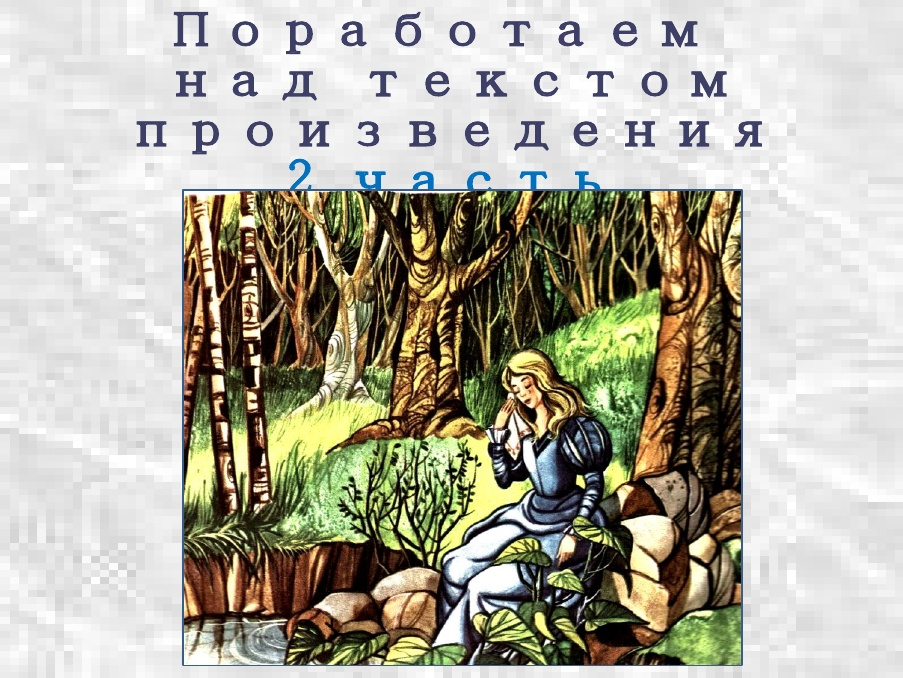 Поработаем над текстом произведения
2 часть
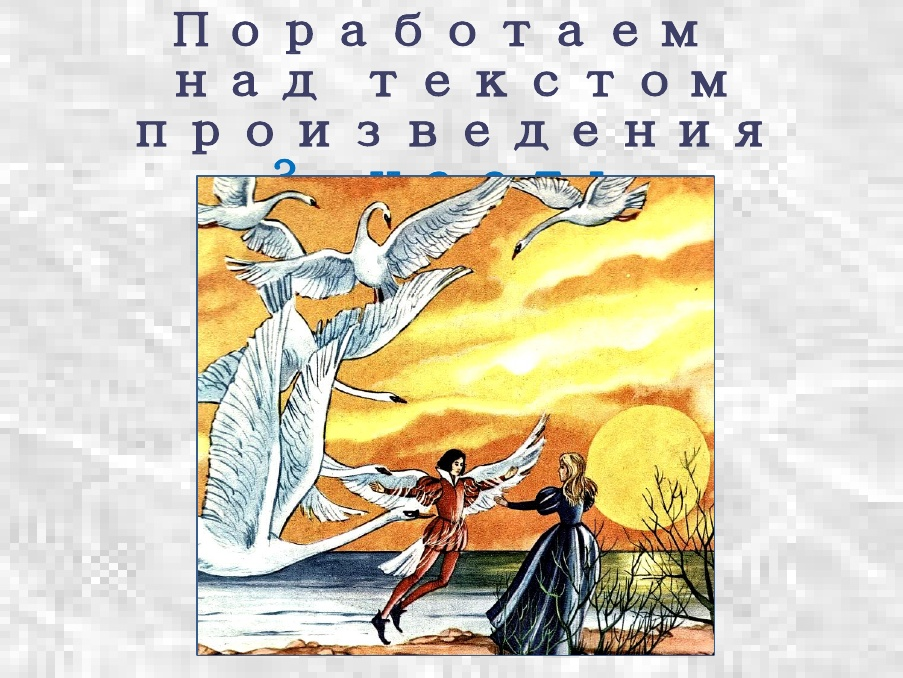 Поработаем над текстом произведения
3 часть
Поработаем над текстом произведения
3 часть
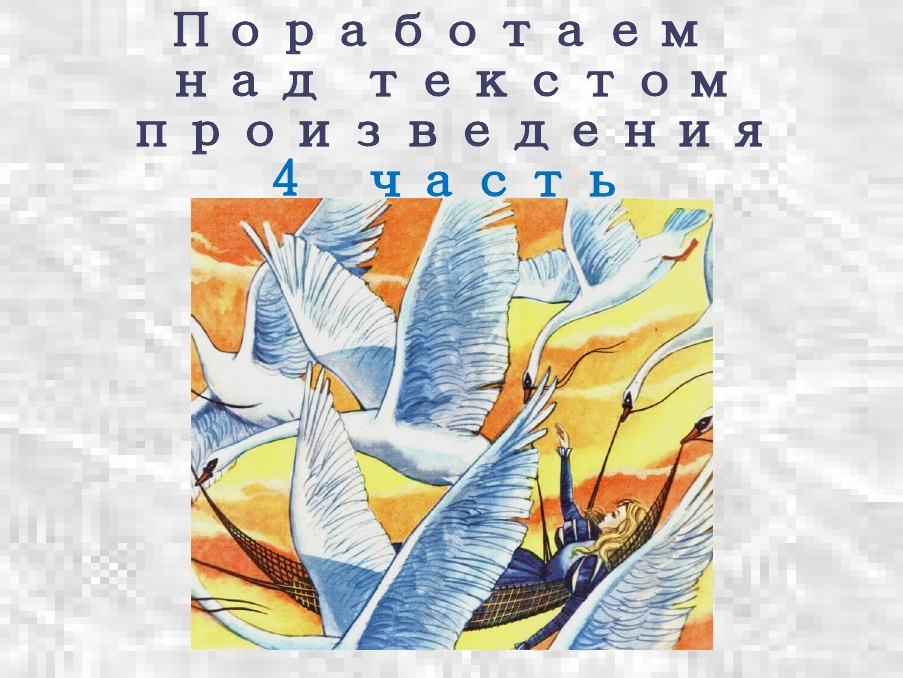 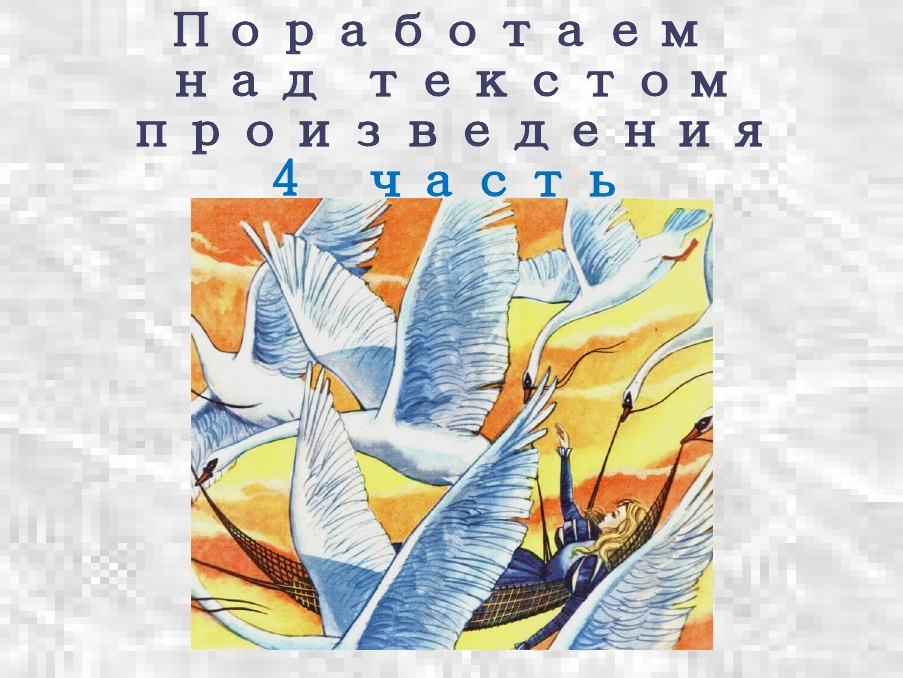 Поработаем над текстом произведения
4 часть
Поработаем над текстом произведения
4 часть
Проверочная работа
Ключ:                         Оцените себя:
1-1                             0-ошибок- «5»
2-2                             1-ошибка- «4»
3-3                             2-ошибки- «3»
4-1
5-1
6-2
Сегодня на уроке
узнал(а)…
заинтересовался(лась)…
научился(лась),смогла…
могу похвалить себя и своих товарищей за….
Домашнее задание
Стр.119-126 выразительно читать.
Заполнить карточки со словарными словами.
На выбор:
1)пересказать понравившуюся часть от лица Элизы(от лица старшего брата);
2)придумать продолжение сказки.
Спасибо за внимание